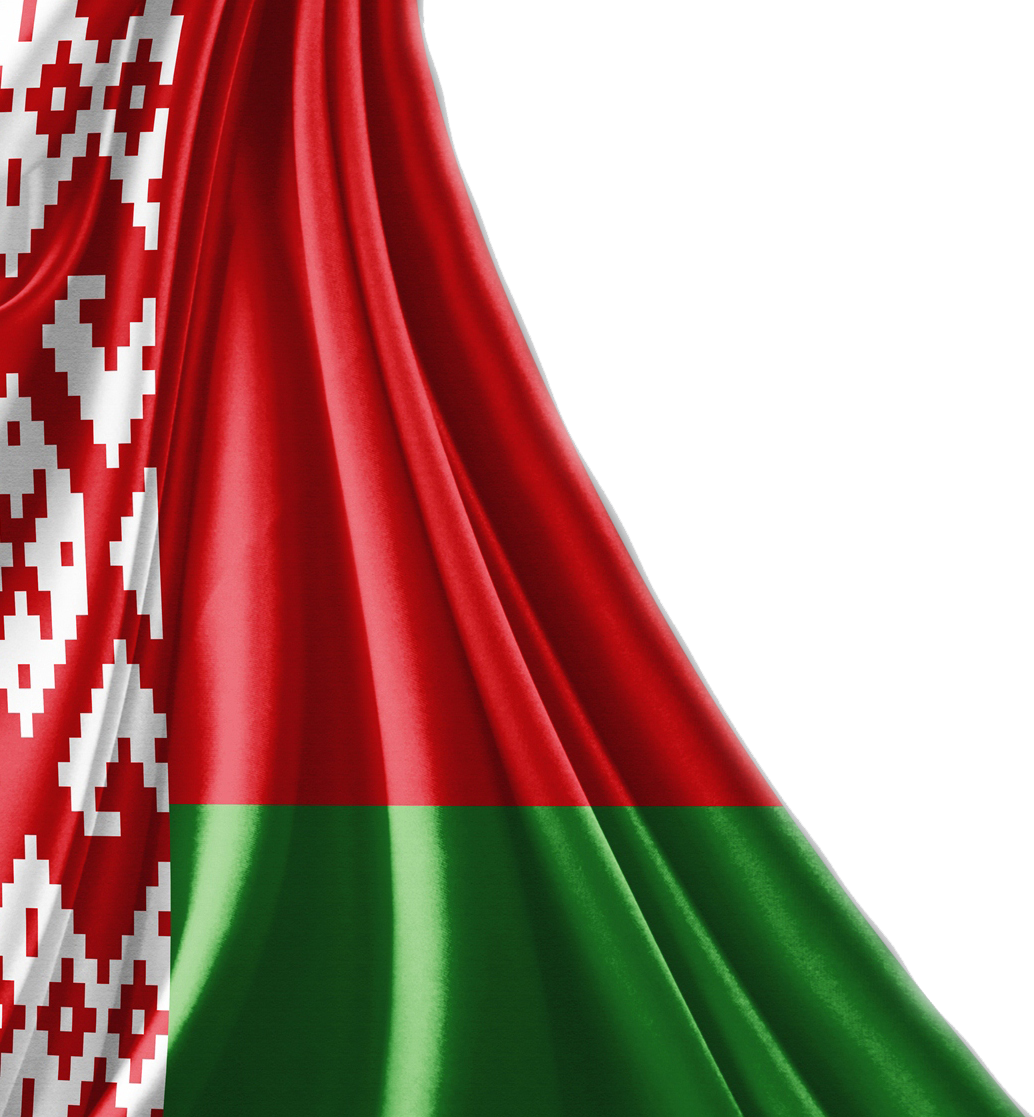 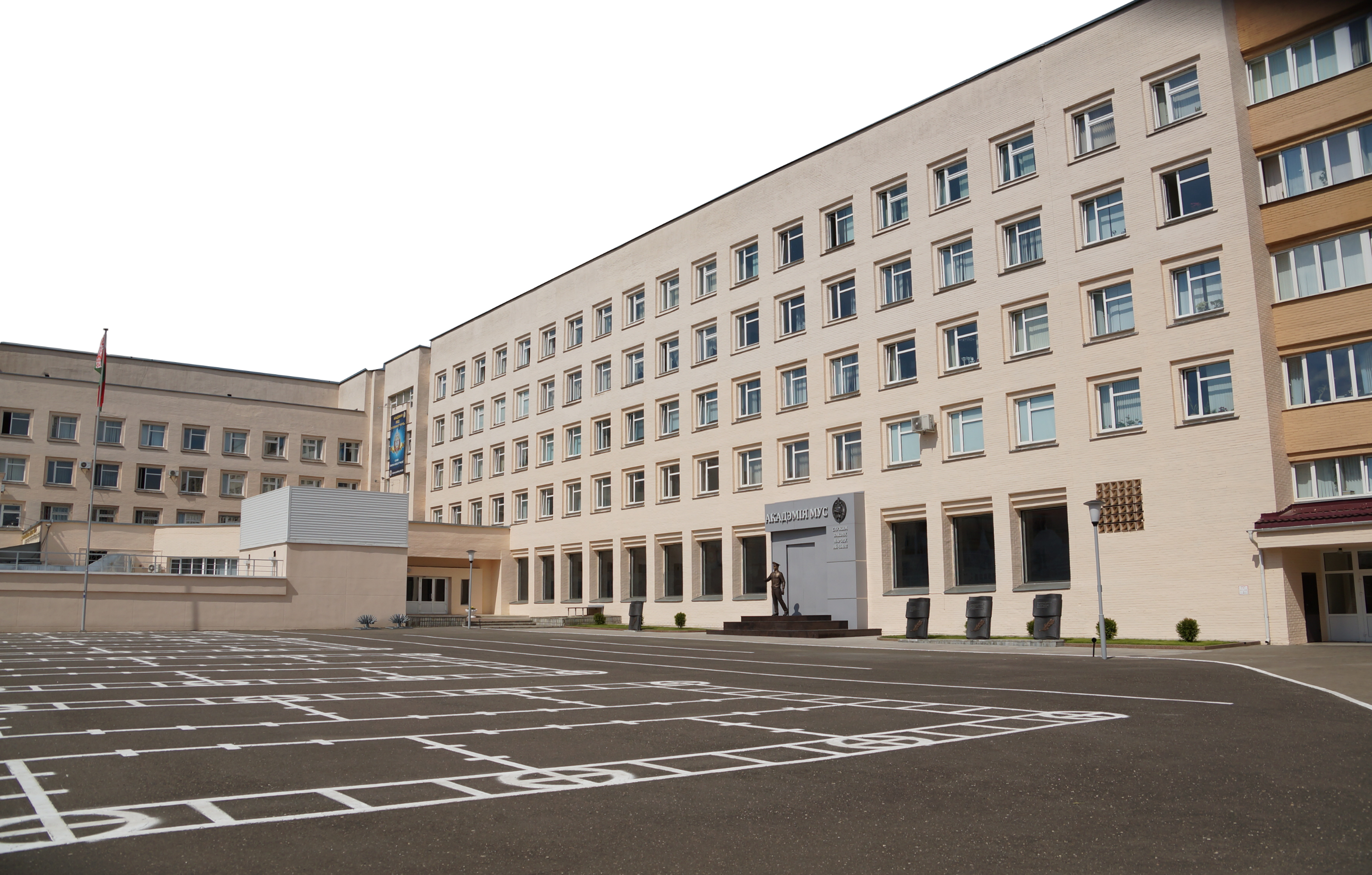 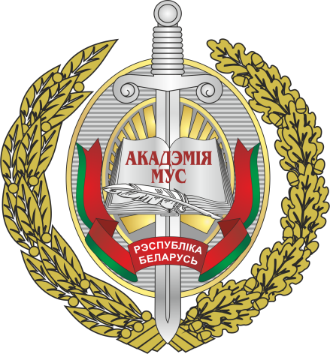 Тема 22. 
Надзорное производство
Содержание:
Понятие, сущность, задачи и значение производства по пересмотру судебных решений в Верховном суде Республики Беларусь (надзорное производство), его отличие от кассационного производства. Предмет судебного разбирательства в суде надзорной инстанции. Сроки пересмотра в надзорном порядке приговора, определения, постановления суда, вступивших в законную силу. Истребование уголовного дела. Лица, имеющие право на подачу жалобы и принесение протеста в порядке надзора, а также право на обращение к прокурору с заявлением о принесении надзорного протеста. Недопустимость подачи надзорной жалобы или принесения надзорного протеста. Содержание надзорных жалобы и протеста. Возвращение надзорных жалобы или протеста без их рассмотрения. Действия судьи суда надзорной инстанции при поступлении уголовного дела с надзорным протестом или надзорной жалобой. Пределы полномочий суда надзорной инстанции. Обязательность указаний суда, рассматривающего уголовное дело в надзорном порядке.
Сроки и порядок рассмотрения уголовного дела судом надзорной инстанции. Решения суда надзорной инстанции. Основания к отмене или изменению судебного решения в надзорном порядке. Структура и содержание определения суда надзорной инстанции.
Предмет судебного разбирательства в суде надзорной инстанции составляют вступившие в законную силу приговор, определение, постановление суда первой инстанции, определение суда апелляционной инстанции, определение (постановление) суда кассационной инстанции или определение суда надзорной инстанции (ч. 1 ст. 417-9 УПК).
Общее правило (есть и частные исключения) указывает на то, что не подлежат пересмотру в надзорном порядке приговоры, определения, постановления суда, не обжалованные и не опротестованные в кассационном порядке.
1. Надзорные жалоба или протест должны содержать:
1) наименование суда, которому адресуются жалоба или протест;
2) данные о лице, подавшем жалобу или принесшем протест, с указанием его процессуального положения, места жительства или места нахождения;
3) указание на судебные решения, которые обжалуются или опротестовываются, на суды, рассматривавшие уголовное дело, и содержание принятых ими решений;
4) указание на предусмотренные ч.1 ст. 417-25 УПК основания для пересмотра судебного решения в надзорном порядке с приведением доводов, свидетельствующих о наличии таких оснований;
5) просьбу лица, подавшего жалобу или принесшего протест;
6) перечень прилагаемых к жалобе или протесту документов;
7) дату, подпись лица, подавшего жалобу или принесшего протест.
Важно!!!
К надзорной жалобе прилагаются заверенные в установленном законом порядке копии судебных решений, вынесенных по делу. В необходимых случаях к надзорным жалобе или протесту прилагаются копии иных документов, подтверждающих изложенные в них доводы.
В судебную коллегию по уголовным делам Верховного Суда обжалуются и опротестовываются приговоры, определения, постановления районных (городских) судов, апелляционные определения областных, Минского городского судов, постановления президиумов областных, Минского городского судов (ч. 3 ст. 417-9 УПК).
В Президиум Верховного Суда обжалуются и опротестовываются (ч. 4 ст. 417-9 УПК):
1) приговоры, определения, постановления районных (городских) судов, апелляционные определения областных, Минского городского судов, постановления президиумов областных, Минского городского судов, надзорные определения судебной коллегии по уголовным делам Верховного Суда;
2) приговоры, определения, постановления областных, Минского городского судов, которые являлись предметом апелляционного рассмотрения в Верховном Суде;
3) апелляционные и кассационные определения судебной коллегии по уголовным делам Верховного Суда;
4) приговоры, определения, постановления Верховного Суда, вынесенные по первой инстанции, определения апелляционной инстанции Верховного Суда.
Пленум Верховного Суда лишен надзорных функций!!!
В случае, если при рассмотрении надзорной жалобы будет установлено, что имелись основания для пересмотра обжалуемых процессуальных решений в кассационном порядке, но в передаче кассационной жалобы для рассмотрения в судебном заседании суда кассационной инстанции было отказано, судья Верховного Суда или заместители Председателя Верховного Суда вправе отменить соответственно постановление председателей областных, Минского городского судов или судьи Верховного Суда о таком отказе и направить уголовное дело в суд кассационной инстанции для принятия решения о передаче жалобы для рассмотрения в судебном заседании суда кассационной инстанции.
В результате рассмотрения уголовного дела суд надзорной инстанции может принять 10 вариантов решений относительно рассматриваемого дела (ч. 1 ст. 417-24 УПК), а именно:
1) оставить надзорные жалобу или протест без удовлетворения;
2) отменить приговор, определение, постановление суда и все последующие судебные решения и прекратить производство по уголовному делу;
3) отменить приговор, определение, постановление суда и все последующие судебные решения и передать уголовное дело в суд первой инстанции на новое судебное разбирательство;
4) отменить апелляционное определение и все последующие судебные решения и передать уголовное дело на новое апелляционное рассмотрение;
5) отменить кассационное определение (постановление) и оставить в силе с изменением или без изменения приговор суда, а также апелляционное определение, если уголовное дело рассматривалось в апелляционном порядке;
6) отменить кассационное определение (постановление) и передать уголовное дело на новое кассационное рассмотрение;
7) отменить кассационное определение (постановление), надзорное определение и передать уголовное дело на новое кассационное рассмотрение;
8) отменить надзорное определение и оставить в силе с изменением или без изменения приговор суда, апелляционное определение и кассационное определение (постановление);
9) отменить надзорное определение и передать уголовное дело на новое надзорное рассмотрение;
10) внести изменения в приговор, определение или постановление суда, апелляционное определение, кассационное определение (постановление) и надзорное определение.
Обратить внимание!!!
При рассмотрении уголовного дела в надзорном порядке судебная коллегия по уголовным делам Верховного Суда, Президиум Верховного Суда проверяют правильность применения уголовного и уголовно-процессуального законов нижестоящими судами, рассматривавшими дело, в пределах доводов надзорных жалобы или протеста (ч. 1 ст. 417-26 УПК).
Важно!!!
В интересах законности суд надзорной инстанции вправе выйти за пределы доводов надзорных жалобы или протеста и рассмотреть уголовное дело в полном объеме.
Суд надзорной инстанции вправе изменить приговор, определение, постановление суда, апелляционное определение, кассационное определение (постановление) и надзорное определение по основаниям, ухудшающим положение осужденного, лишь по надзорным жалобам потерпевшего, частного обвинителя, их представителей, надзорному протесту (ч. 3 ст. 417-26 УПК).
Признав неправильными оправдание обвиняемого или прекращение производства по уголовному делу в суде первой, апелляционной, кассационной или надзорной инстанции, равно как и несправедливыми назначенное осужденному наказание или примененные иные меры уголовной ответственности вследствие мягкости, суд надзорной инстанции вправе отменить приговор, определение, постановление и передать дело на новое судебное рассмотрение соответственно в суд первой, апелляционной, кассационной или надзорной инстанции.
После отмены первоначального приговора судебное разбирательство уголовного дела проводится в общем порядке. В этом случае усиление наказания либо применение закона о более тяжком преступлении при новом рассмотрении уголовного дела судом первой инстанции допускаются только при условии, если первоначальный приговор был отменен в надзорном порядке за мягкостью наказания, иных мер уголовной ответственности или в связи с необходимостью применения закона о более тяжком преступлении (ч. 2 ст. 417-28 УПК).
Пересмотр в надзорном порядке обвинительного приговора, определения, постановления суда в связи с необходимостью применения закона о более тяжком преступлении, за мягкостью наказания, иных мер уголовной ответственности или по иным основаниям, влекущим ухудшение положения осужденного, а также пересмотр оправдательного приговора либо определения, постановления суда о прекращении производства по уголовному делу допускаются в течение одного года по вступлении их в законную силу и лишь по надзорным жалобе и (или) протесту, поданным по этим основаниям.
Восстановление указанного срока не допускается!!!
Благодарю за внимание!